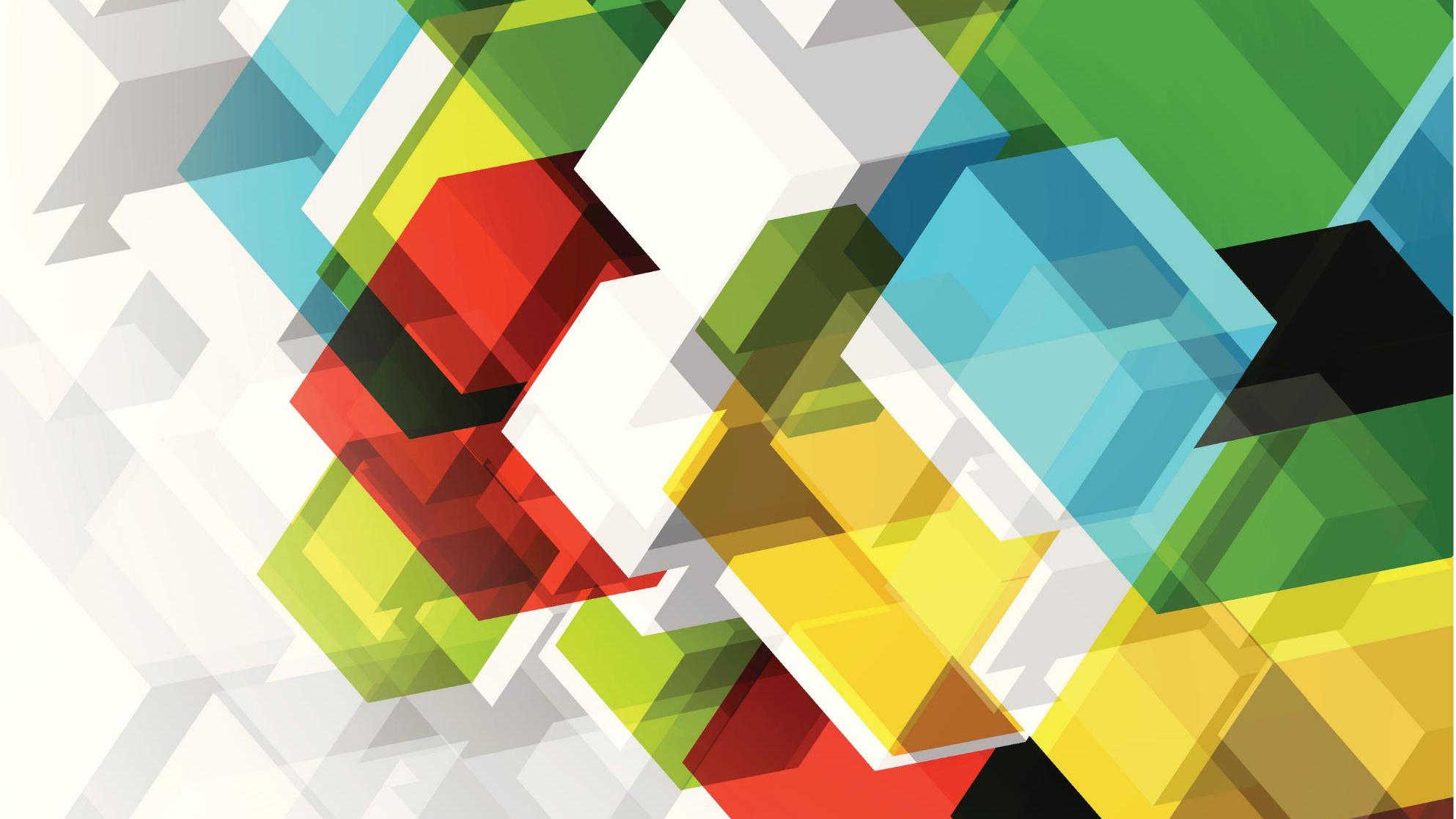 медична інформації в контексті інформаційних систем
Лекція 3
Медичні дані та медична інформація
Дані про охорону здоров'я - це необроблені факти про стан здоров'я, які зазвичай зберігаються у вигляді символів, слів, знаків, вимірювань або статистичних даних. 
 Дані в охороні здоров'я охоплюють широкий спектр інформації - від клінічних даних (наприклад, клінічні знімки, результати лабораторних досліджень і звіти) до адміністративних даних (наприклад, людські ресурси і закупівлі) і фінансових даних (наприклад, витрати і доходи). 
 Медична інформація - це оброблені дані про стан здоров'я. 
 Інформація є надзвичайно цінним активом на всіх рівнях організації охорони здоров'я. 
 Дані про здоров'я - це початок інформації про здоров'я. Ми не можемо створити інформацію без даних. Тоді інформація про здоров'я стає джерелом знань про здоров’я. 
ІТ-відділ лікарні застосовує та адмініструє системи для управління цим безперервним потоком даних. Їхнє завдання полягає в тому, щоб: Всі дані були доступні в будь-який час по всій лікарні; Системи зберігання, обробки та пошуку даних працювали бездоганно; Всі процеси відповідали стандартам і правилам безпеки; Доступ до даних надавався визначеним групам користувачів; Робочі процеси були оптимізовані за допомогою автоматизації.
09.10.2024
Визначення медичної інформації
Інформацію про охорону здоров'я можна визначити як інформацію, що генерується або використовується організацією охорони здоров'я. 
 Існує кілька визначень медичної інформації, а саме: "медична інформація", "інформація про здоров'я", "інформація про стан здоров'я": 
 Медична інформація - будь-яка інформація, усна чи записана на будь-якому носії, яка – 
(А) створена або отримана медичним працівником, медичним планом, органом охорони здоров'я, роботодавцем, страховою компанією, школою чи університетом або інформаційним центром охорони здоров'я; та 
(B) стосується минулого, теперішнього або майбутнього фізичного чи психічного здоров'я або стану особи, надання медичної допомоги особі, або минулої, теперішньої чи майбутньої оплати за надання медичної допомоги особі.
09.10.2024
Типи медичної інформації
Дані та інформацію про охорону здоров'я можна поділити на дві категорії: внутрішні та зовнішні. 
 
Види 	медичної 	інформації 
Внутрішні дані та інформація 
Взаємодія з пацієнтом 
•	З урахуванням особливостей пацієнта 
•	Агрегат 
•	Порівняльна 
  Загальна робота 
Зовнішні дані та інформація 
Порівняльний 
Експерт у галузі знань
Комісія Join (2004) поділяє медичну інформацію на чотири категорії:
 
Дані та інформація про пацієнта 
Агреговані дані та інформація 
Дані та інформація на основі знань 
Порівняльні дані та інформація 


Процес порівняння одного або декількох показників результату зі стандартом називається бенчмаркінгом.
09.10.2024
Якість даних та інформації
Проблема з неякісними даними 
Організація охорони здоров'я не може мати якісну медичну інформацію, не переконавшись, що вона володіє якісними даними про стан здоров'я. 
 Інститут медичних записів (MRI) визначив 5 основних функцій, на які негативно впливає неякісна документація (MRI, 2004). 
На безпеку пацієнтів впливає недостатня інформація, нерозбірливі записи, неправильне тлумачення та недостатня інтероперабельність. 
Громадська безпека, яка є основним компонентом громадського здоров'я, знижується через неможливість скоординованого і своєчасного збору інформації на рівні постачальників послуг у відповідь на епідемії та загрозу тероризму. 
На безперервність догляду за пацієнтами негативно впливає брак інформації, якою можуть обмінюватися медичні працівники. 
Це негативно впливає на економіку охорони здоров'я, оскільки витрати на збір інформації та створення звітів (наразі оцінюються у понад 50 мільярдів доларів США щорічно). 
На клінічні дослідження та аналіз результатів негативно впливає відсутність уніфікованого збору інформації, необхідної для полегшення отримання даних з рутинної документації з догляду за пацієнтами.
09.10.2024
Медична документація складається з двох частин: 
збір інформації,  
створення звітів. 
Для того, щоб мати якісну документацію, необхідно враховувати обидві частини. 
 
Захоплення інформації - це процес запису репрезентацій людських думок, сприйняття або дій при документуванні догляду за пацієнтом, а також інформації, що генерується пристроями, яка збирається та/або обчислюється про пацієнта в рамках надання медичної допомоги. 
 
Формування звіту складається з форматування та/або структурування зібраної інформації. Це процес аналізу, організації та представлення записаної інформації про пацієнта для автентифікації та включення в медичну карту пацієнта.
09.10.2024
Забезпечення якості даних
Точність даних. Дані, які відображають правильні, дійсні значення, є точними. Приклади неточних даних: друкарські помилки та неправильне написання. 
Доступність даних. Дані, які не доступні для осіб, що приймають рішення і потребують їх, не приносять користі. 
Повнота даних. Всі дані, необхідні для конкретного використання, повинні бути присутніми і доступними для користувача. 
Узгодженість даних. Якісні дані є узгодженими. Використання абревіатури, яка має два різних значення, є гарним прикладом того, як відсутність узгодженості може призвести до проблем. Приклад: СЛР = серцево-легенева реанімація або комп'ютерна карта пацієнта. 
Валюта даних. Багато типів медичних даних через певний час стають застарілими. Діагноз пацієнта при госпіталізації часто не збігається з діагнозом, записаним при виписці.
Визначення даних. Необхідно надати чіткі визначення елементів даних, щоб як поточні, так і майбутні користувачі даних розуміли, що вони означають. Одним із способів надання чітких визначень даних є використання словників даних. 
Гранулярність даних. Іноді називається атомарністю даних. Це означає окремі елементи даних у тому сенсі, що вони не можуть бути далі розділені. Гранулярність пов'язана з метою, для якої збираються дані. 
Точність даних. Точність означає, наскільки близьким до фактичного розміру, ваги або іншого стандарту є конкретний вимір.  
Релевантність даних. Дані повинні відповідати меті, для якої вони збираються. Приклад: ми можемо зібрати дуже точні та своєчасні дані про колірні вподобання пацієнта або вибір перукаря, але чи має це відношення до лікування пацієнта? 
Своєчасність даних. Своєчасність є критично важливим аспектом якості багатьох типів даних у сфері охорони здоров'я. Наприклад, критичні лабораторні показники повинні бути доступні медичному працівнику вчасно. Не після виписки пацієнта.
Основні   причини низької якості даних про охорону здоров'я
09.10.2024
Існує два типи основних причин помилок у даних:  

Систематичні помилки - це помилки, які можна пояснити недоліком або невідповідністю у дотриманні стандартних операційних процедур або систем.  

Випадкові помилки - це помилки у вимірюванні, які призводять до непослідовності вимірюваних значень при повторних вимірюваннях постійної ознаки або кількості. Якби помилки кодування діагнозу були результатом поганого почерку або помилок транскрипції, вони вважалися б випадковими помилками. До випадкових помилок призводить скоріше неуважність, ніж відсутність підготовки
09.10.2024
Попередження, виявлення та виправлення помилок даних 
Систематичні та випадкові помилки призводять до неякісних даних та інформації. 
Помилки, яким не можна запобігти, потрібно виявляти, щоб їх можна було виправити. 
 Концепція забезпечення якості даних у централізованій базі даних охорони здоров'я опублікована Arts, DeKeizer та Scheffer (2002) наступним чином: 
Запобігання помилкам даних 
Скласти мінімальний набір необхідних елементів даних. Визначити дані та характеристики даних у словнику даних.  Розробити протокол збору даних. Створити зручні для користувача форми введення даних або інтерфейс. 
Скласти перевірку даних. Створити план забезпечення якості Навчити та мотивувати користувачів 
Виявлення помилок у даних 
Здійснювати автоматичну перевірку даних. Проводити аудит якості даних. Переглядати протоколи та процедури збору даних. Перевіряти варіабельність між спостерігачами та всередині спостерігачів (за необхідності). Візуально перевіряти заповнені форми (онлайн або іншим чином) Регулярно перевіряти повноту введення даних.
Дії для покращення якості даних 
Надавати користувачам звіти про якість даних.  Виправляти неточні дані та заповнювати виявлені неповні дані.  Контролювати виправлення користувачем помилок у даних. 
Надавати зворотній зв'язок щодо результатів та рекомендацій з якості даних. Усувати виявлені причини помилок у даних. Впроваджувати виявлені системні зміни.  Спілкуватися з користувачами. 

Використання ІТ для покращення якості даних 
Інформаційні технології мають величезний потенціал як інструмент для покращення якості даних у сфері охорони здоров'я. 
ЕМК (електронні медичні картки) покращують читабельність і доступність даних та інформації про охорону здоров'я. 
Системи адміністрування лікарських засобів призначені для запобігання помилкам у призначенні ліків.